АРХАНГЕЛЬСКИЙ ГОСУДАРСТВЕННЫЙ МНОГОПРОФИЛЬНЫЙ КОЛЛЕДЖ
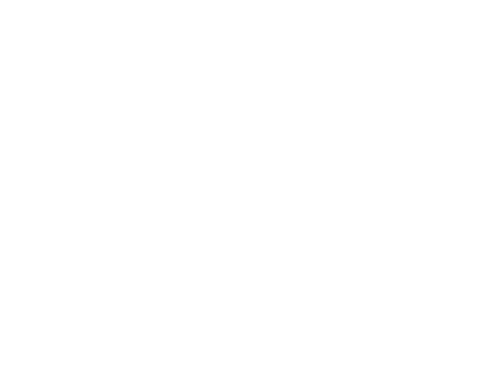 МДК.01.03 НАЧАЛЬНАЯ ПРОФЕССИОНАЛЬНАЯ ПОДГОТОВКА И ВВЕДЕНИЕ В СПЕЦИАЛЬНОСТЬ
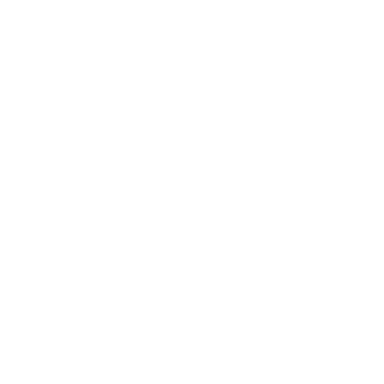 ТЕМА 04 : Общие положения криминалистики
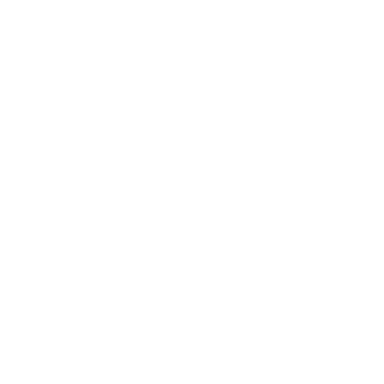 ПРЕПОДАВАТЕЛЬ: Мартынов Федор Сергеевич
https://arhcollege.ru
ПОНЯТИЕ КРИМИНАЛИСТИКИ, 
ЕЕ ПРЕДМЕТ, ОБЪЕКТЫ И ЗАДАЧИ
Криминалистика является относительно молодой юридической наукой, возникшей во второй половине XIX века в связи с активным применением правоохранительными органами научно-технических средств в целях раскрытия и расследований преступлений.
Наименование науки криминалистики происходит от латинского слова «crimen», буквальный перевод которого означает: «преступление», «вина» или «обвинение». 
Таким образом, в самом упрощенном виде криминалистику можно охарактеризовать как науку о раскрытии и расследовании преступлений, а ее целью обозначить технико-тактическое и методологическое обеспечение деятельности правоохранительных органов по борьбе с преступностью.
КРИМИНАЛИСТИКА
наука о закономерностях механизма совершения преступления, возникновения информации 
о преступлении и его участниках, а также закономерностях собирания, исследования, оценки и использования доказательств и основанных на познании этих закономерностей 
средствах и методах раскрытия, расследования и предотвращения преступлений
ОБЪЕКТ КРИМИНАЛИСТИКИ включает в себя два элемента, к познанию которых стремится эта наука:


 преступное поведение (преступная деятельность);
 деятельность по раскрытию и расследованию преступлений.
ПРЕДМЕТ НАУКИ КРИМИНАЛИСТИКИ состоит из четырех основных элементов:
закономерности механизма совершения преступления;
закономерности возникновения информации о преступлении и его участниках;
закономерности собирания, исследования, оценки и использования доказательств;
специальные средства и методы раскрытия, расследования и предотвращения преступлений.
В ТЕОРИИ НАУКИ КРИМИНАЛИСТИКИ ЕЕ ЗАДАЧИ ПОДРАЗДЕЛЯЮТ НА ТРИ ГРУППЫ:
ОБЩИЕ ЗАДАЧИ:
предупреждение и пресечение преступлений;
раскрытие и расследование преступлений.
К СПЕЦИАЛЬНЫМ ЗАДАЧАМ ОТНОСЯТСЯ:
изучение объективных закономерностей, составляющих объект криминалистики;
разработка методологических основ криминалистики;
разработка новых и совершенствование (в т.ч. с использованием зарубежного опыта) существующих средств и методов собирания, исследования, оценки и использования доказательств в целях раскрытия, расследования и предупреждения преступлений;
разработка и совершенствование организационных, тактических и методических основ предварительного расследования, судебного следствия и криминалистической экспертизы.
СИСТЕМА КРИМИНАЛИСТИКИ
это составляющие ее части, выделенные по определенным основаниям и характеризующиеся наличием внутренних связей между структурными элементами. 
     
Сложившаяся система криминалистики как науки состоит из четырех частей (разделов):
- Общая теория криминалистики;
- Криминалистическая техника
- Криминалистическая тактика
 Криминалистическая методика 
расследования и предотвращения 
отдельных видов преступлений
ОБЩАЯ ТЕОРИЯ КРИМИНАЛИСТИКИ
— это совокупность ее мировоззренческих принципов, теоретических концепций, понятий и категорий, методов и связей, представляющая собой общенаучное отражение предмета криминалистики.
В общую теорию входят:

       а)  криминалистические учения и частные теории, отражающие результаты познания тех объективных закономерностей действительности, которые составляют предмет криминалистики и являются базой для разработки криминалистических средств, приемов и рекомендаций;       

б) учение о языке криминалистики — система понятий, определений, терминов и знаков, в том числе и наиболее важных понятий — криминалистических категорий;

в)  криминалистическая систематика — основы систематизации накопленных криминалистикой знаний и принятые классификации различных криминалистически значимых объектов;

г) учение о методах криминалистических научных исследований и их соотношении с методами практической деятельности.
КРИМИНАЛИСТИЧЕСКАЯ ТЕХНИКА
это система научных положений и разрабатываемых на их основе технических средств, приемов и методик, предназначенных для обнаружения, изъятия, исследования и использования криминалистической информации о расследуемом преступлении, а также технических средств и способов предупреждения преступных посягательств.

Средства, приемы и методики криминалистической техники базируются на естественнонаучных и технических, гуманитарных и правовых знаниях, специально используемых в целях борьбы с преступностью.
В раздел криминалистической техники входят:
- общие положения криминалистической техники; 
- криминалистическая фотография, звуко- и видеозапись; 
- криминалистическое следоведение (трасология); 
- криминалистическое оружиеведение (баллистика);
- криминалистическое учение о внешних признаках человека (габитология); 
 криминалистическое документоведение;
 криминалистическое исследование запаховых следов (одорология); 
- криминалистическая регистрация.
КРИМИНАЛИСТИЧЕСКАЯ ТАКТИКА
это система научных положений и разрабатываемых на их основе тактических приемов и рекомендаций по организации и планированию расследования преступлений, приемов проведения отдельных следственных действий, направленных на собирание и исследование доказательств, установление обстоятельств, подлежащих доказыванию по делу. 
     

Криминалистическая тактика также направлена на обеспечение наиболее эффективного применения в процессе расследования и судебного рассмотрения уголовных дел приемов и средств криминалистической техники. При этом использование технических средств существенно влияет на тактику следственных действий. Поэтому криминалистическая тактика и криминалистическая техника неразрывно связаны между собой.
КРИМИНАЛИСТИЧЕСКАЯ МЕТОДИКА
это система научных положений и разрабатываемых на их основе рекомендаций по организации и проведению расследования отдельных видов преступлений.
 
Криминалистическая методика расследования включает научные положения и основанные на них методические указания и рекомендации по расследованию и предотвращению убийств, разбоев, изнасилований, краж, вымогательств, мошенничества и др. Криминалистическая методика тесно связана с техникой и тактикой через конкретную реализацию их положений, приемов и средств в расследовании определенного вида преступлений.
КРИМИНАЛИСТИКА В СИСТЕМЕ НАУК
Криминалистика относится к специальным юридическим наукам, таким, которым не соответствует какая-либо определенная отрасль права или группа норм из различных отраслей права. С точки зрения интенсивности связей криминалистика относится к наукам уголовно-правового цикла, изучающим преступность и меры борьбы с ней. В эту группу входят: уголовное право, криминология, уголовно-процессуальное право, криминалистика, уголовно-исполнительное право, теория оперативно-розыскной деятельности, уголовная статистика.

Криминалистика тесно связана с наукой уголовного права. На основе юридических признаков составов преступлений разрабатываются криминалистические методики их расследования: чтобы расследовать преступление, нужно понимать, в чем оно заключается, какими признаками характеризуется, каковы элементы его состава.
Особенно тесные связи у криминалистики образовались с уголовно-процессуальным правом. Оно определяет пределы и условия применения криминалистических рекомендаций в раскрытии и расследовании преступлений, компетенцию участников процесса в использовании криминалистических средств и приемов, процессуальный порядок проведения следственных действий. Криминалистика же на этой основе разрабатывает средства, приемы и рекомендации по оптимальному достижению целей уголовного судопроизводства.
Связь криминалистики и теории оперативно-розыскной деятельности является обоюдной. Криминалистика при разработке проблем тактики и методики учитывает оперативно-розыскные возможности, а оперативно-розыскная деятельность положения и рекомендации криминалистики. Практический аспект этой связи заключается в том, что рекомендации криминалистики должны, помимо прочего, преследовать цель создания оптимальных условий для проведения оперативно-розыскных мероприятий, связанных со следственными действиями, и легализации полученных результатов, а рекомендации теории оперативно-розыскной деятельности для производства соответствующих следственных действий.